WA
ME
MT
ND
MN
VT
OR
NH
ID
NY
WI
MA
SD
WY
RI
MI
PA
IA
CT
NE
NJ
NV
OH
IN
DE
IL
UT
MD
CA
WV
CO
VA
KS
MO
KY
NC
TN
OK
AZ
NM
AR
SC
GA
MS
AL
LA
TX
FL
NA SALES REGIONS
Salesman (11)
Tel. 
@smalltubeproducts.com
Eastern CANADA
Call 814-695-4491
and ask for Sales
Greg Priatko (25)
Tel. 262-441-0154
eaglemetal@earthlink.net
Katherine Turkalo
Tel. 865-385-9944
Katherine.turkalo@gmail.com
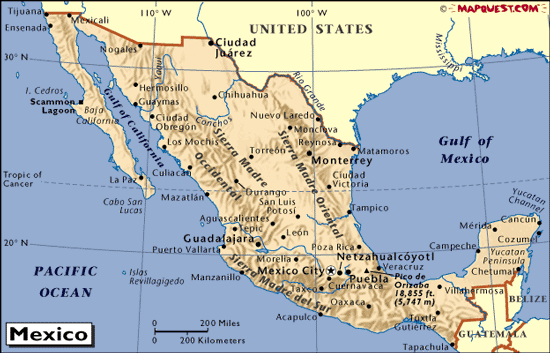 Juan Manuel Gutiérrez (18)  (MEXICO/Border States)
Tel. 52-81-1279-2542 
jgutierrez@guther.me
Effective 5/1/2023